Figure 7. Darwin VIII behavior following conditioning. Three separate Darwin VIII subjects were conditioned ...
Cereb Cortex, Volume 14, Issue 11, November 2004, Pages 1185–1199, https://doi.org/10.1093/cercor/bhh079
The content of this slide may be subject to copyright: please see the slide notes for details.
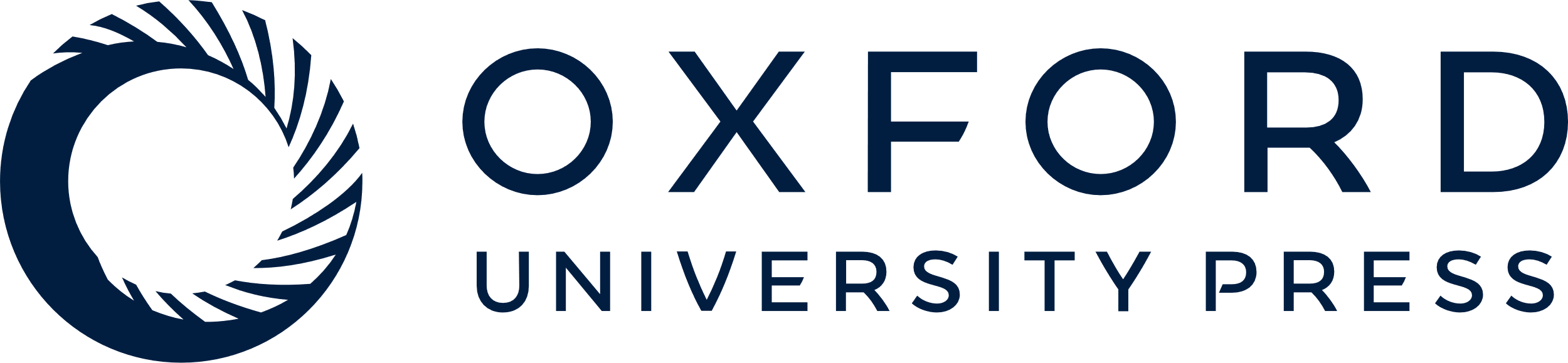 [Speaker Notes: Figure 7. Darwin VIII behavior following conditioning. Three separate Darwin VIII subjects were conditioned to prefer one of 4 target shapes (‘rd’ = red diamond, ‘rs’ = red square, ‘gs’ = green square, ‘gd’ = green diamond). Activity in V2 areas was used to assess the percentage of time for which NOMAD’s visual field was centered on a particular visual shape. Bars in both graphs represent the mean percentage tracking time with error bars denoting the standard deviation. (A) Darwin VIII subjects with intact reentrant connections tracked the targets (white bars) significantly more than the distracters (gray bars) for each target shape, averaging over all approaches (asterisks denote P < 0.01 using a paired sample nonparametric sign test). (B) Subjects with reentrant connections intact (white bars) tracked targets significantly better than subjects with lesions only during testing (light gray bars), and subjects with lesions during both training and testing (black bars). Asterisks denote P < 0.01 using the Wilcoxon ranksum test.


Unless provided in the caption above, the following copyright applies to the content of this slide:]